DO YOU WANT TO BE A…
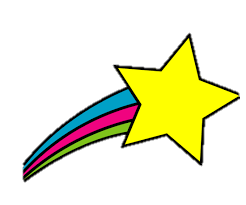 LUNCHTIME 
SUPERSTAR?!
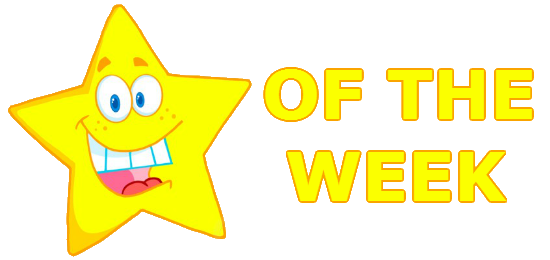 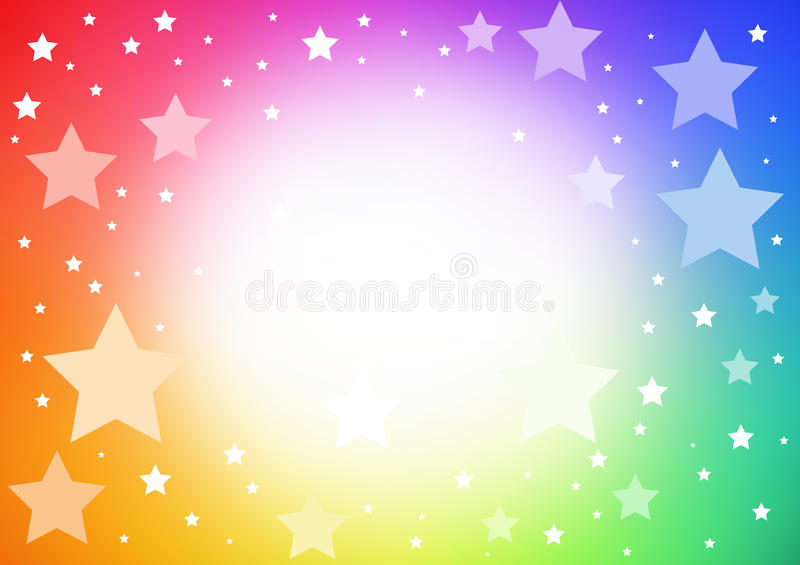 It’s super easy peasy lemon squeezy!! 
We’re not looking for your best talents but, your BEST BEHAVIOUR during lunchtime. Trust me, it’s super, duper fun!
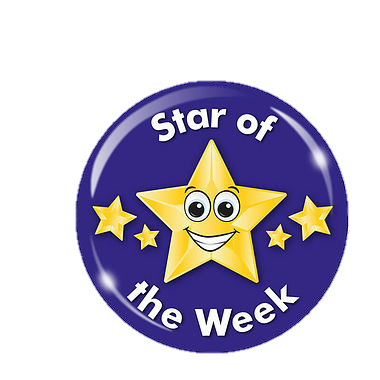 HOW TO JOIN?
-Line up quietly, calmly and patiently while waiting.
-Sit nicely and silently while eating.
-Pack lunches and school dinners must 
finish all the food.
-Be polite and be kind to everyone.
-Show respect and listen to the adults
PRIZES!!
Star of the Week wristband, badges, pencils!
The Lunchtime Controllers will reward a raffle ticket to all the children who display their best behaviour. You 
must write your name and class 
then drop it to the labelled box. 
Every Friday, there will be a 
grand draw. 3 lucky children 
in each year group will win 
a fabulous prize. Also, 
your name will be on 
the superstar board!
Choice of balloon shapes!
Every week, the class that has the most tickets will have fun playing football
(weather permitted) and use extra equipment.
At the end of the term, the Rainbow Reward will be given to the year group with the most tickets will enjoy a Cinema Experience with
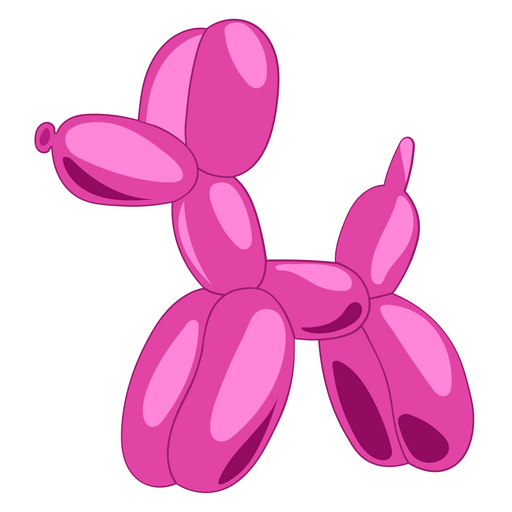 popcorn and drinks!
IT’S TIME TO SHINE. ITS TIME TO BE A LUNCHTIME SUPERSTAR
PRIZES
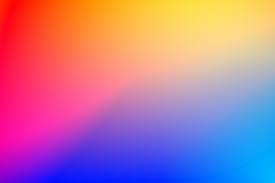 Star of the Week badges
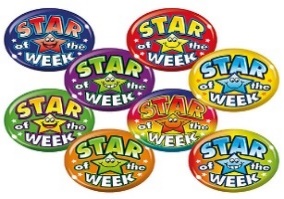 Star of the Week pencil
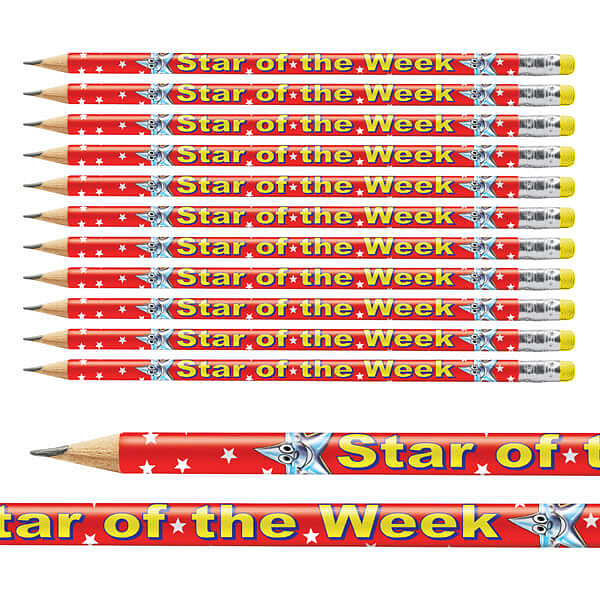 Star of the Week wristband
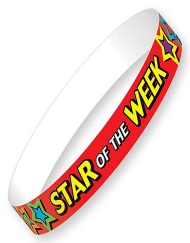 Different types of balloons
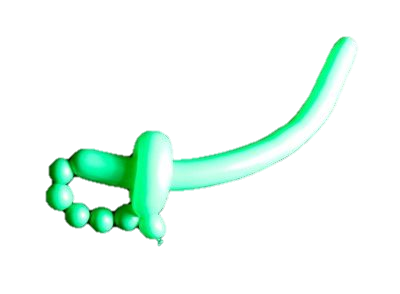 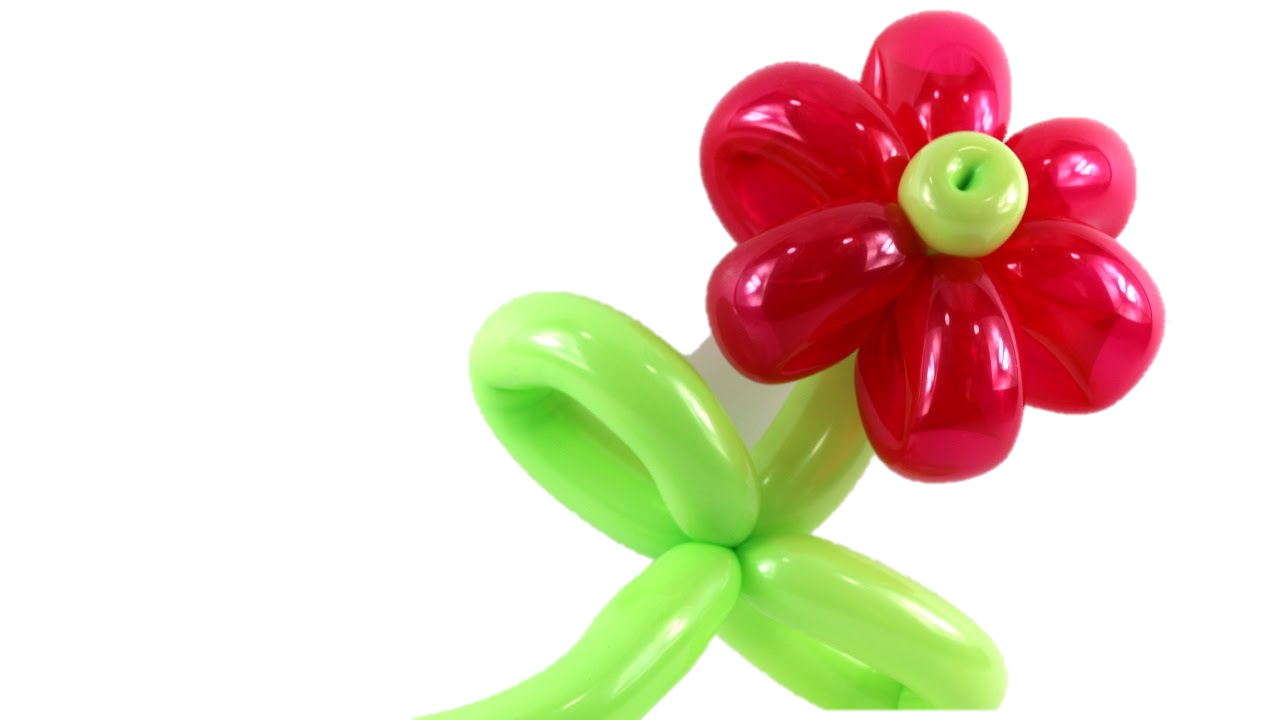 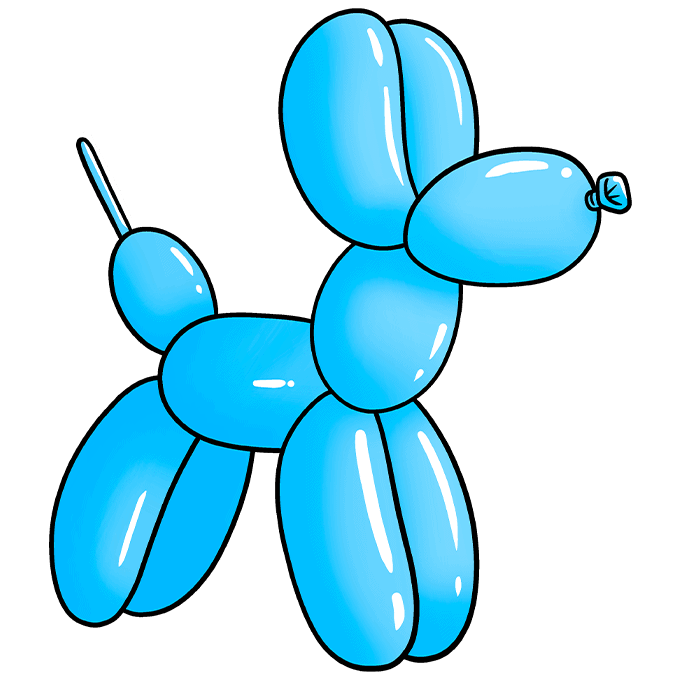 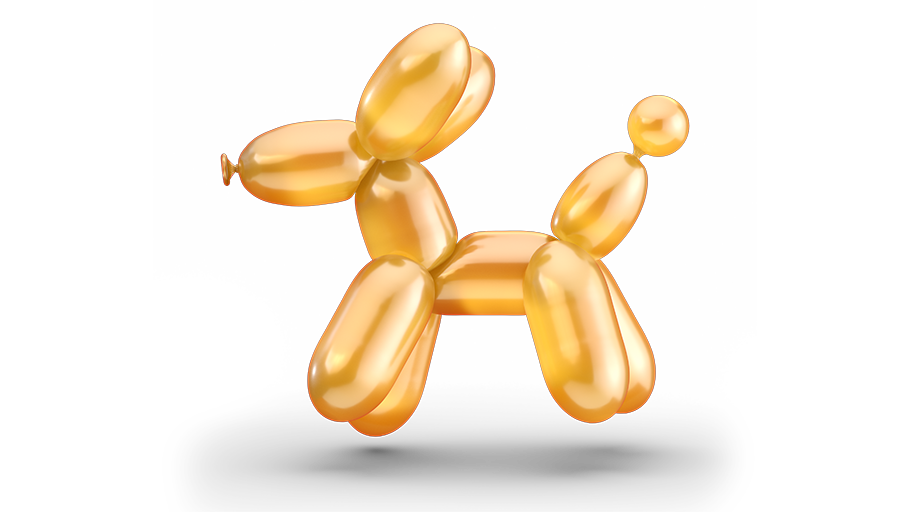 MORE EXCITING
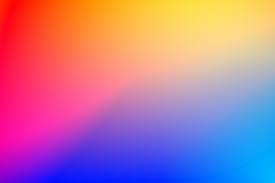 PRIZES
Every week, the class who 
has the most tickets will have fun playing football (weather permitted) and extra equipment during playtime.
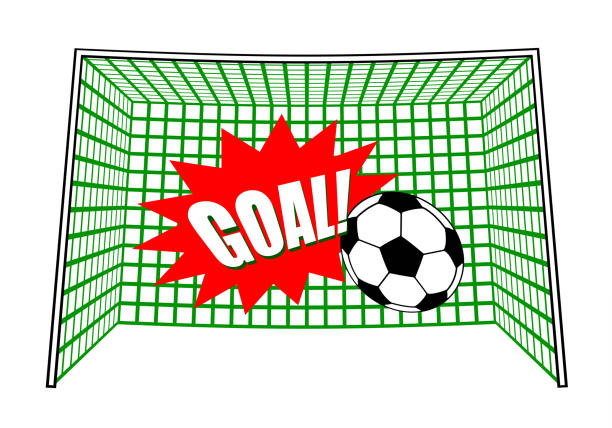 At the end of each term, the Rainbow Reward will be given to the year group who has the  most tickets will enjoy Cinema Experience with popcorn and drink! Sounds cool right?
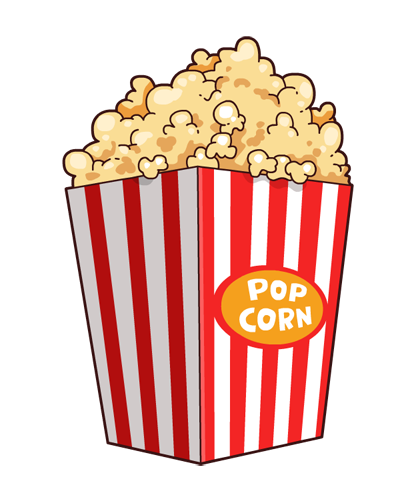 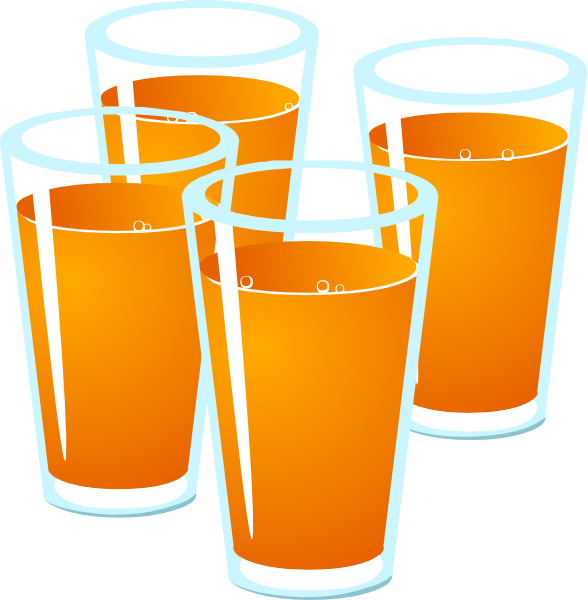 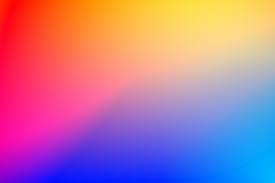 IT’S TIME TO SHINE! ITS TIME TO BE A LUNCHTIME SUPERSTAR!